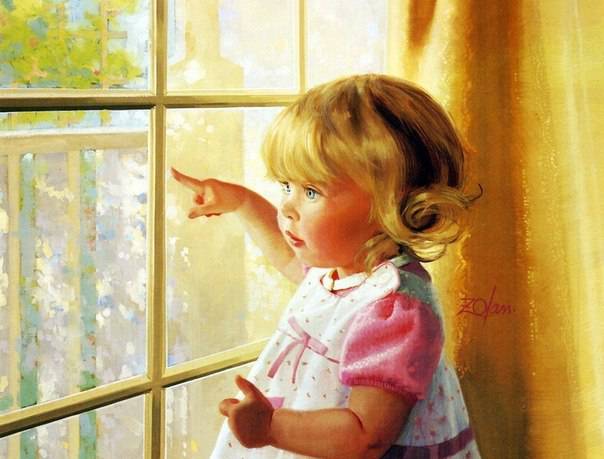 Проектирование единого методического пространствав условиях реорганизации сети образовательных организаций
Марчукова Ольга Григорьевна 
доцент каф. педагогики и психологии ТОГИРРО, к.п.н.
Традиция: Организация работы методической службы
Единое методическое пространство
- поле профессионального взаимодействия педагогов, позволяющее реализовать персонифицированную модель профессионального развития субъектов педагогического взаимодействия (педагогических   и  административных работников образовательной организации; ОО, входящих в сеть; территориальной / муниципальной образовательной системы)
- структура методической работы, спроектированная как саморазвивающаяся система на основе процессного подхода (когда результат всех зависит от усилий каждого = разделенное управление)
- многослойная иерархическая структура, включающая в себя методическое сопровождение педагогических  работников  (сеть МО) и методическое обеспечение учебно-воспитательного процесса (методические продукты)
- ярусная организация, реагирующая на изменения в образовании появлением новой формы работы на каждом из ярусов (Методический совет, ЕМД, Кустовые/ Сетевые МО, Районные МО, Творческие группы, Рабочие группы, Мастер-классы, Семинары, Наставничество, Тьюторство…)
- закрытая замкнутая на внутриорганизационных процессах жесткая система соподчинения (где педагог подчинен…ВСЕМ)
Единое методическое пространство:  развитие профессиональных связей  в условиях реорганизации сети ОО
Достижения
Проблемы
Непонимание специфических характеристик каждой формы методического объединения педагогов (содержание = жертва формы)
Избыточность ситуативных, спонтанных форм методического взаимодействия (случайность = антагонист системности)
«Разбалансировка» системы (методическое взаимодействие = трудовая повинность)
Заорганизованность / бюрократизация методической работы, утрата субъектности            (= зачем это мне?) 
Недостаточность в решении проблем преподавания предмета (реализации образовательной программы)                    (= а когда про урок / занятие ?)
Понимание ценностей методической работы (профессиональное общение, обсуждение проблем, развитие профессиональных компетенций…)
Сохранение основной формы профессионального взаимодействия – МО / РМО
Исследовательский потенциал методической деятельности 
Системный характер методической работы:  «внутриорганизационный уровень – сетевой уровень – муниципальный уровень»
Сохранение надежды – «все лучшее, конечно, впереди…»
Единое методическое пространство:  развитие 
профессиональных связей  в условиях реорганизации сети ОО
УЧИТЕЛЬ / ВОСПИТАТЕЛЬ

           МО                    Рабочая группа       Самообразование (ИОМ)

Сетевое / кустовое МО          ЕМД         Методический совет      РМО …
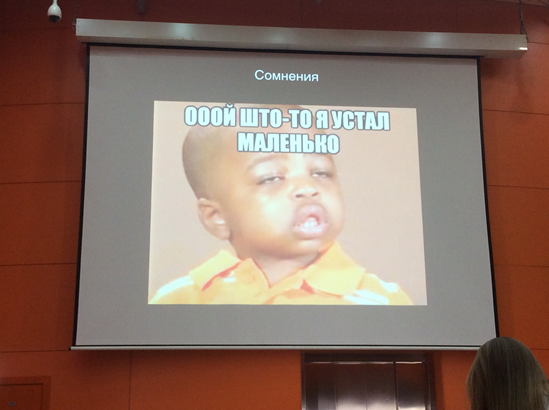 МО Заместителей по УР?
МО Заместителей по ВР?
МО Заместителей по НМР?
МО руководителей ОО?
МО педагогов-организаторов?
МО классных руководителей?
…
Педагогические риски – связаны с качеством образования
Что делать?
Развитие профессиональных связей  и сотрудничества



Формирование межпредметного поля взаимодействия 

Включение в состав группы / команды

Совместная разработка программ (маршрутов) самообразования с учетом направленности деятельности всего педагогического коллектива
Риски рассогласований 
- между внутренней (не)готовностью и внешне-заданной необходимостью включаться в новые процессы
- между внутренней оценкой и возникновением внешней оценки качества педагогической деятельности
Риски несоответствия 
- между реальным и требуемым уровнем профессиональной компетентности (владение педтехнологиями, оборудованием, профессио-нальным взаимодействием с коллегами)
- между предполагаемым направлением, формой самообразования(профессионального развития)    и актуальными требованиями учреждения 
Риски диспозиции
- между ожиданиями педагога и ожиданиями педагогического коллектива (миссия, ценности, уклад школы) 
- между менталитетом педагога и требованиями/традициями детского коллектива
Конфликты (внутриличностные, внутриколлективные, межколлективные)
Риски в развитии профессиональных связей      в условиях реорганизации сети учреждений
Организационно-управленческие риски – связаны с «разбалансировкой» системы
Что делать?
Антирисковые меры и методы:
Анализ 
Прогнозирование
Моделирование будущих процессов

Программно-целевое управление /
Проектно-целевое управление 


Планирование на основе 
Среднесрочной перспективы (3-7 лет)
Краткосрочной перспективы (1-2-3 года)
Недостаточность традиционных форматов: 
планово-аналитической работы (введение предварительного территориального планирования и анализа потенциала сети (кадрового, интеллектуального, ресурсного, проектно-целевого, социокультурного),
организации методической работы (профессионального развития) в сети и на муниципальном уровне, 
взаимодействия с учреждениями дополнительного образования, культуры и спорта, библиотечной системы.
Недостаточность прогностического целеполагания                                      развития образования = развития сети (единое образовательное пространство, единое воспитательное пространство, единое методическое пространство)
Конфликты (внутриличностные, внутриколлективные, межколлективные)
Риски в развитии профессиональных связей         в условиях реорганизации сети учреждений
Учебный год начинается в первых числах августаУчебный год заканчивается в последних числах июня
Разберемся в понятиях…
Проектирование единого методического пространства: модели организации.
Задача: преодоление избыточности организационных форм, дублирования мероприятий, 
множественной соподчиненности. 
Поиск решений, позволяющих сделать систему открытой, простой, гибкой.
Как только система становится открытой – она начинает работать… мотивированно и целеустремленно…
Как только информация становится доступной всем – эффективность работы каждого и управления всеми возрастают…
Как только начинает происходить уменьшение количества ответственных лиц – увеличивается количество запланированных решений…
Если вдруг удается создать настоящий план с датами, целями,  ожидаемыми измеряемыми результатами, ответственными и участниками, перспективный, понятно написанный и расположенный в зоне видимости – он неизбежно начинает исполняться…
Законы управления и здравого смыслаБлагодарю за понимание…